Velika Britanija
izradile: Karla Kranjčić i Maria Nina Okret
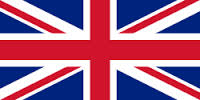 Površina i stanovništvo
Površina Velike Britanije iznosi 243.610 km².
U Velikoj Britaniji na površini od 244 110 km² živi 59 739 000 stanovnika, što prosječno iznosi 243 st./km².
Velika Britanija je smještena na sjeverozapadnoj obali kontinentalne Europe, okružena Sjevernim morem, Engleskim kanalom i Atlantskim oceanom.
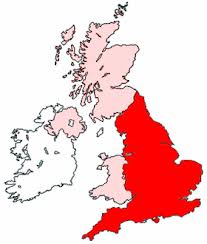 Kraljevstvo i politika
Od 1952. na prijestolju je kraljica Elizabeta II. iz kuće Windsor. 
Nasljednik prijestolja mora biti član Anglikanske crkve (Church 
   of England) i ne smije biti u braku s katolikom. 
 Kraljica je simbol jedinstva Ujedinjenog Kraljevstva s 
   razmjerno skromnom političkom moći jer je zadnjih stoljeća
   velik dio ovlasti prešao na parlament i druge državne organe, 
   premda oni i dalje donose odluke u njezino ime (npr. službeno 
   ime vlade je Her Majesty's Government).
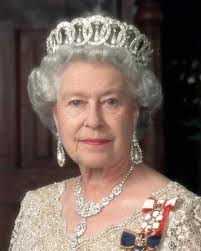 Povijest Velike Britanije
Povijest  Velike 
   Britanije veže se 
   uz Britansko otočje koje je
   bilo je predmet čestih
   osvajanja .
Engleska je postala
   najmoćnija zemlja koja je
   najprije zauzela Irsku, a
   potom i Wales da bi
   se 1603. udružila 
   sa Škotskom.
Zastava
Zastava  Velike Britanije, često zvana i Union Jack, kombinacija je zastava triju konstitutivnih dijelova zemlje :
  križa svetog Jurja, 
škotskog križa svetog Andrije i 
irskog križa svetog Patrika (kojeg su sami Irci rijetko koristili).
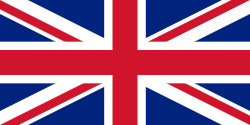 Big  Ben
Big Ben nadimak je velikog zvona unutar sata na sjevernom dijelu Westminsterske palače u Londonu, iako isto to ime daju satu ili tornju.
 Big Ben je najveći četverostrani sat koji zvoni i treći najviši slobodni toranj na svijetu.
Nalazi se pod zaštitom UNESCO-a kao dio Westminsterske palače.
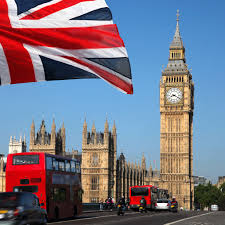 London         (GLAVNI GRAD)
London je glavni grad  Engleske  i Ujedinjenog Kraljevstva.
Kao važnog naselja tijekom dva tisućljeća, povijest Londona  
   započinje osnivanjem od strane Rimljana, koji su ga 
   nazvali Londinium . 
London je sa oko 16 milijuna turista  godišnje  drugi  
   najposjećeniji  grad na svijetu.
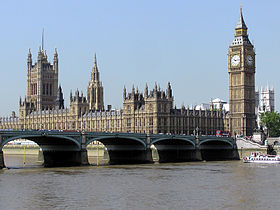 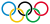 Olimpijske igre
XXX. Olimpijske igre skraćeno OI 2012., službene Igre XXX.
 Olimpijade modernog doba održavale su se 
     u Londonu.
London je tako postao prvi grad u kojem su se 
    moderne olimpijske igre održale tri puta, nakon 
    igara 1908. i 1948.
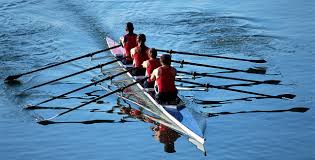 NOVAC
Simbol valute je £ . Jedna britanska funta se dijeli na 100 penija i dolazi od latinskog librum(funta).
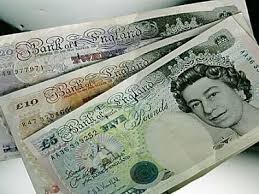 Hrana
Engleska hrana temelji se na mesu, govedini, janjetini, svinjetini, piletini i ribi i najviše se servira uz krumpir i drugo povrće.
 Najpopularnija su jela: sendviči, 'fish and chips' i pite ('pies'; 'Pork pie', 'Cornish pastie' i 'Stargazy Pie').